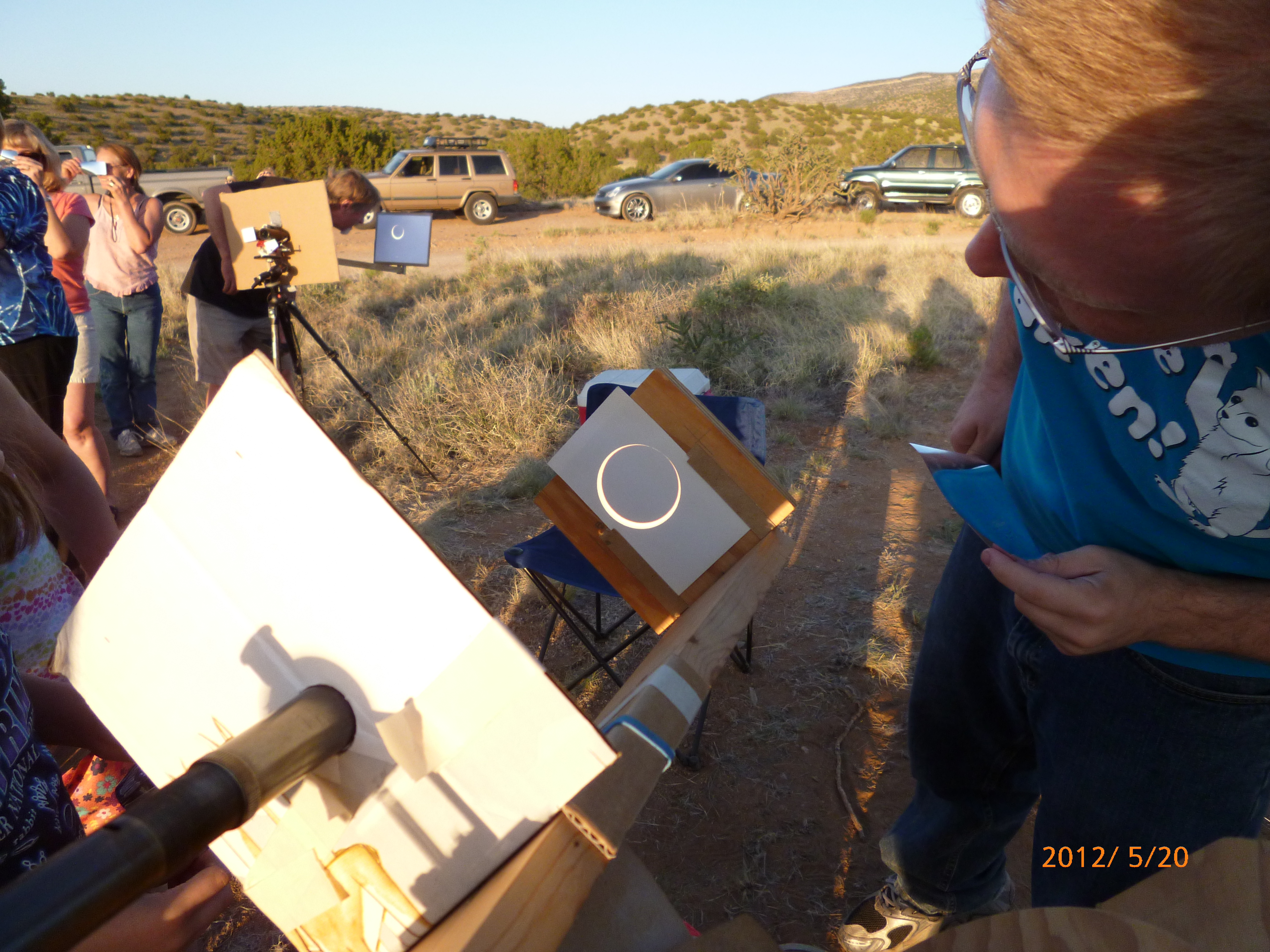 Ring of Fire 05/20/2012 @ABQ
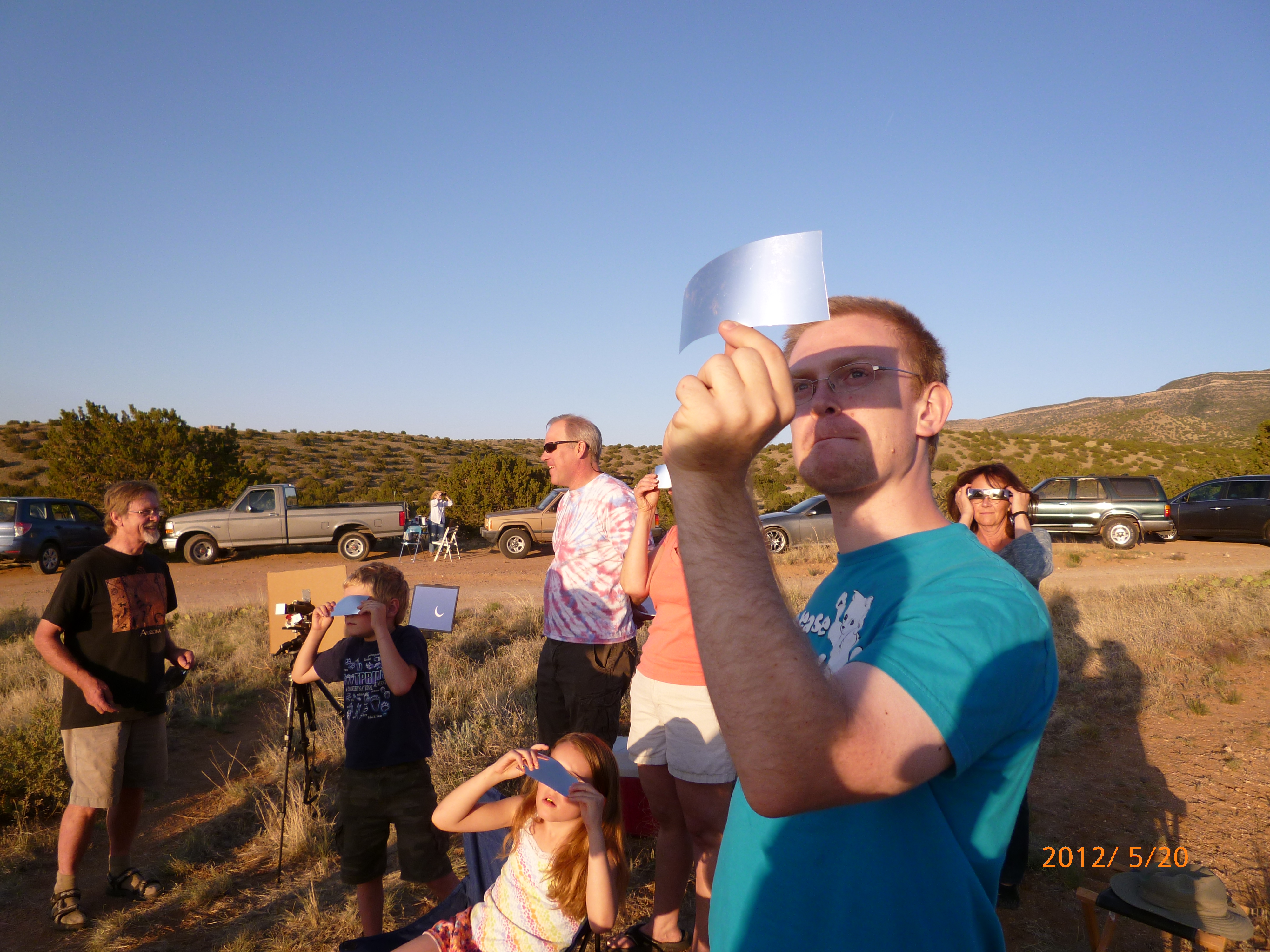 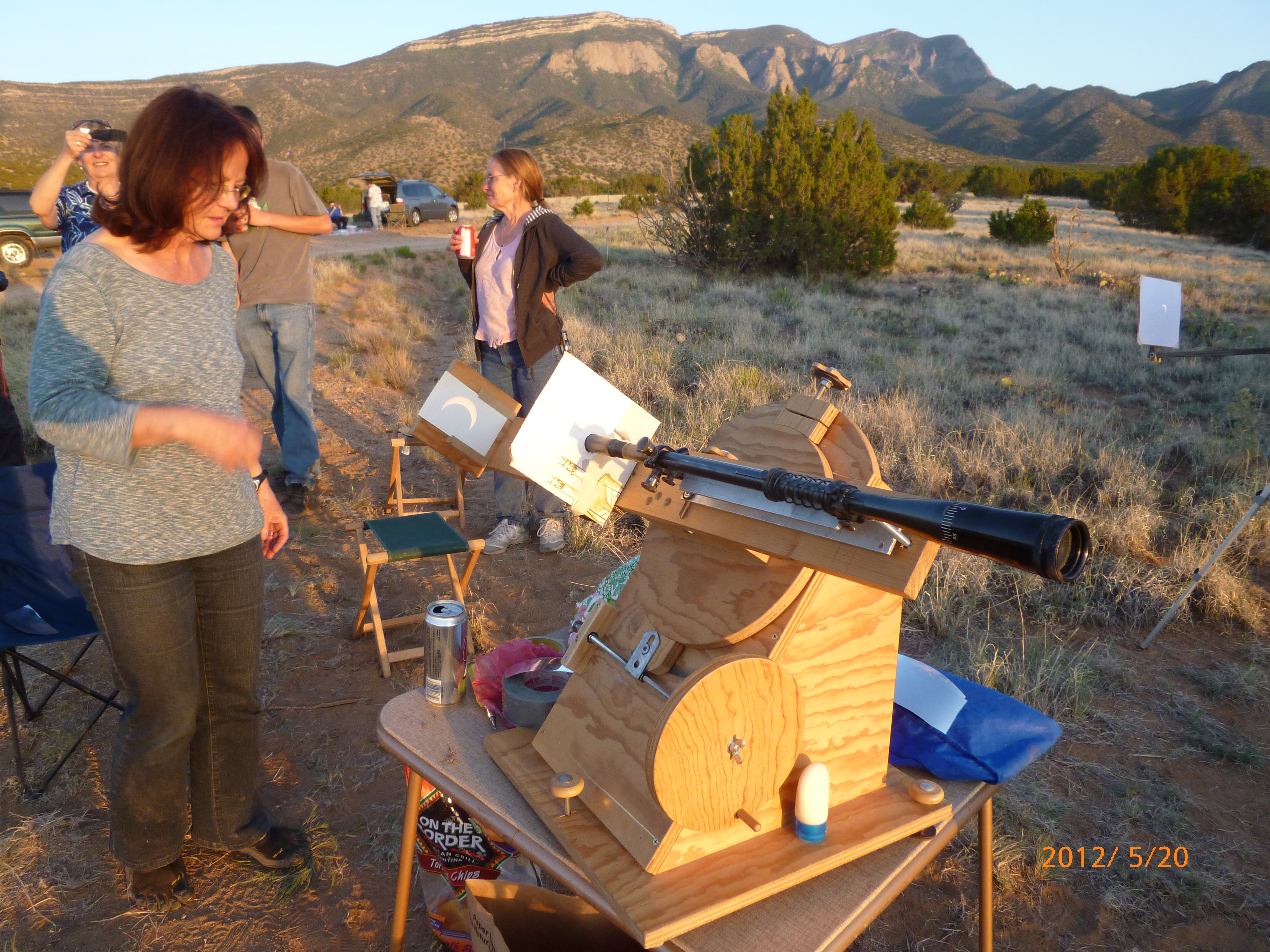 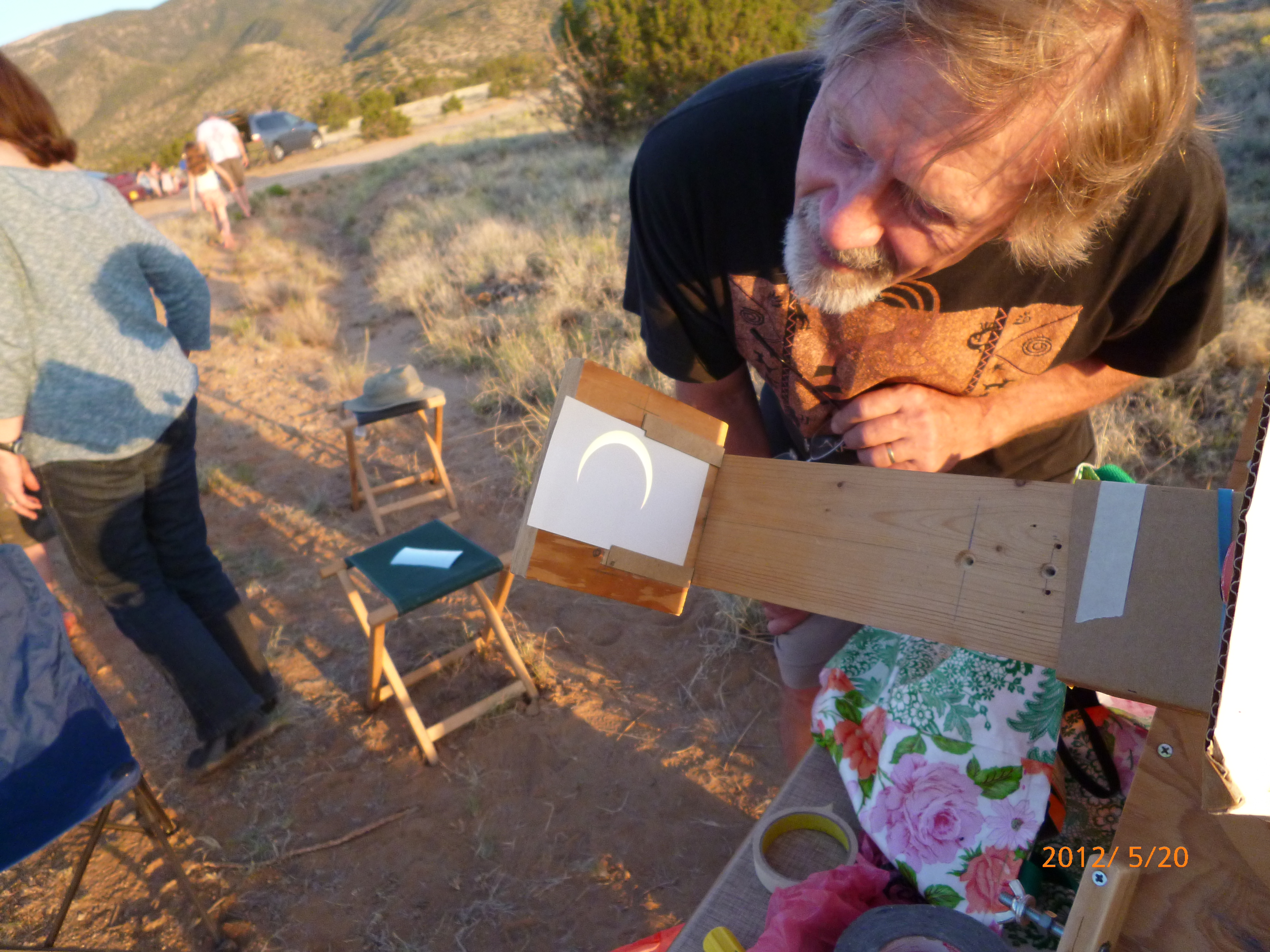 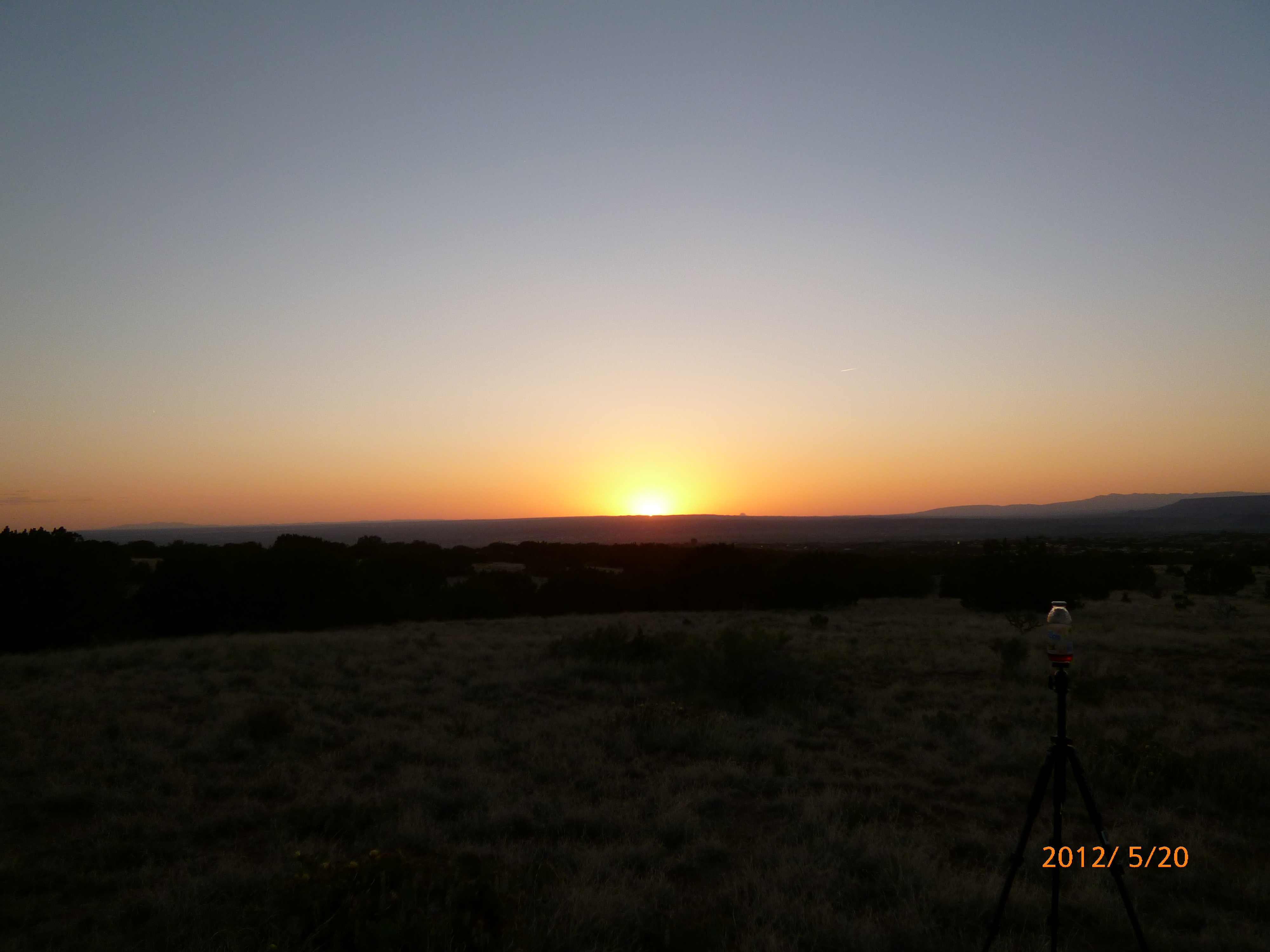 Moonset/Sunset!!!
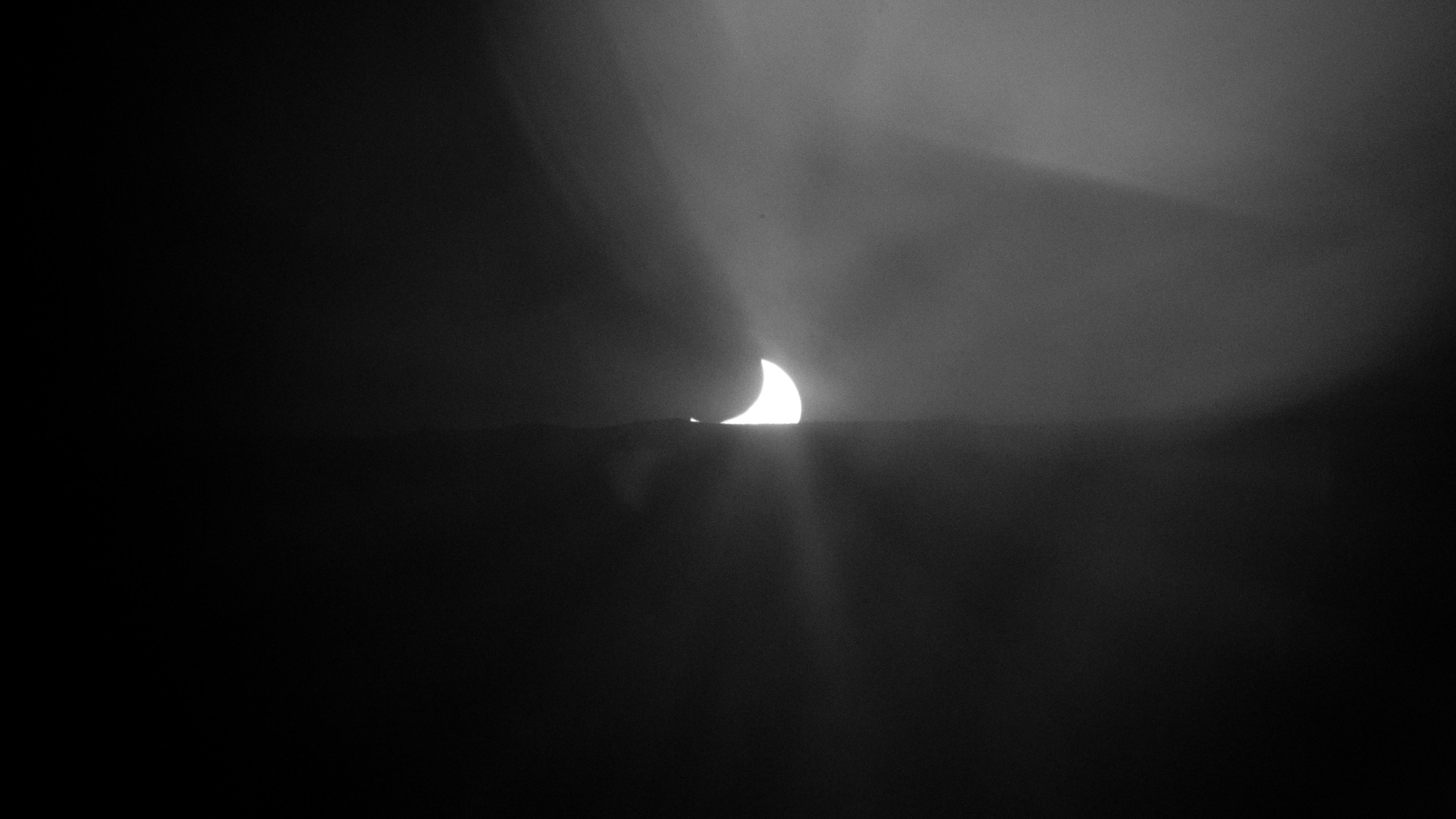 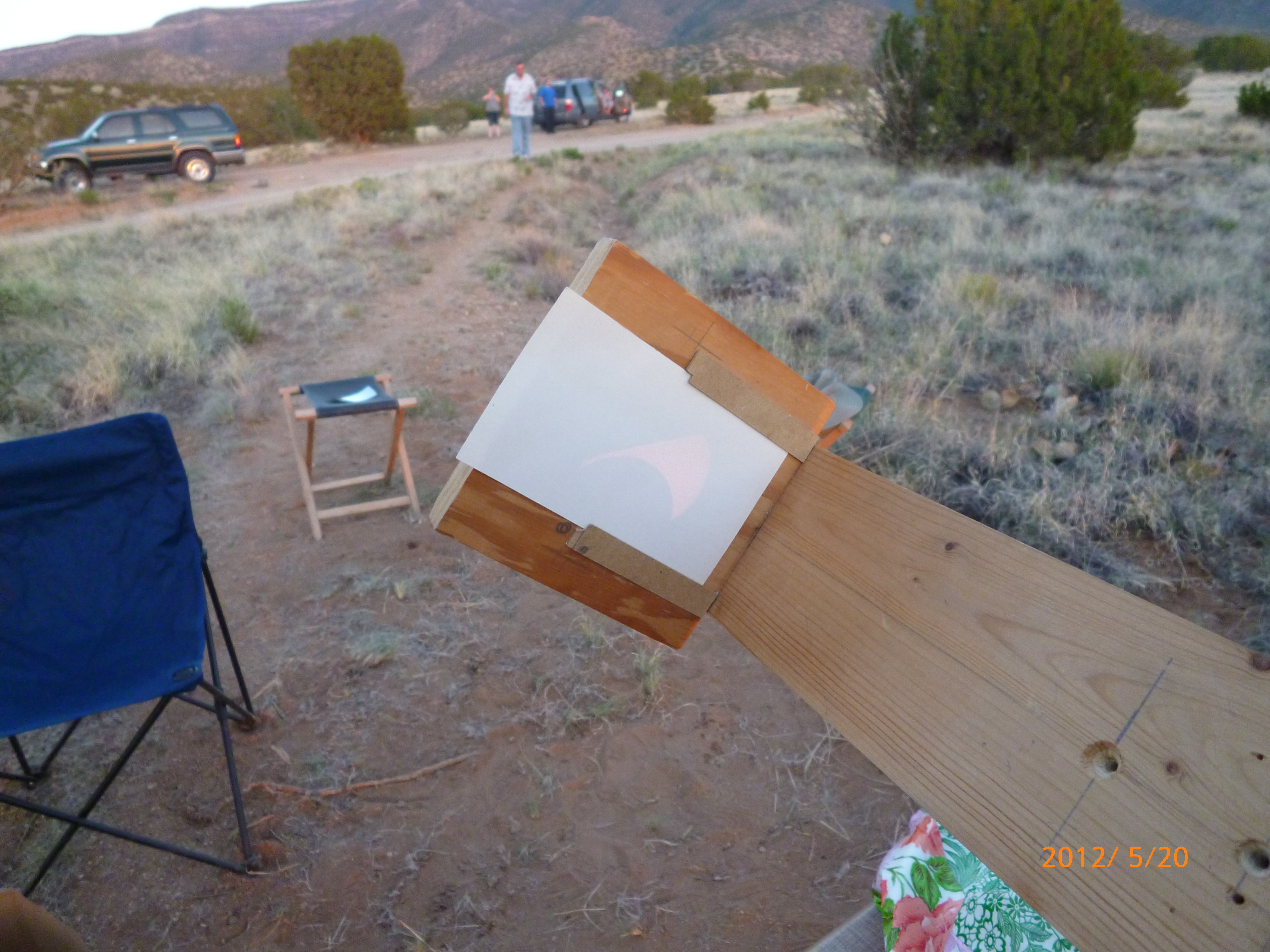 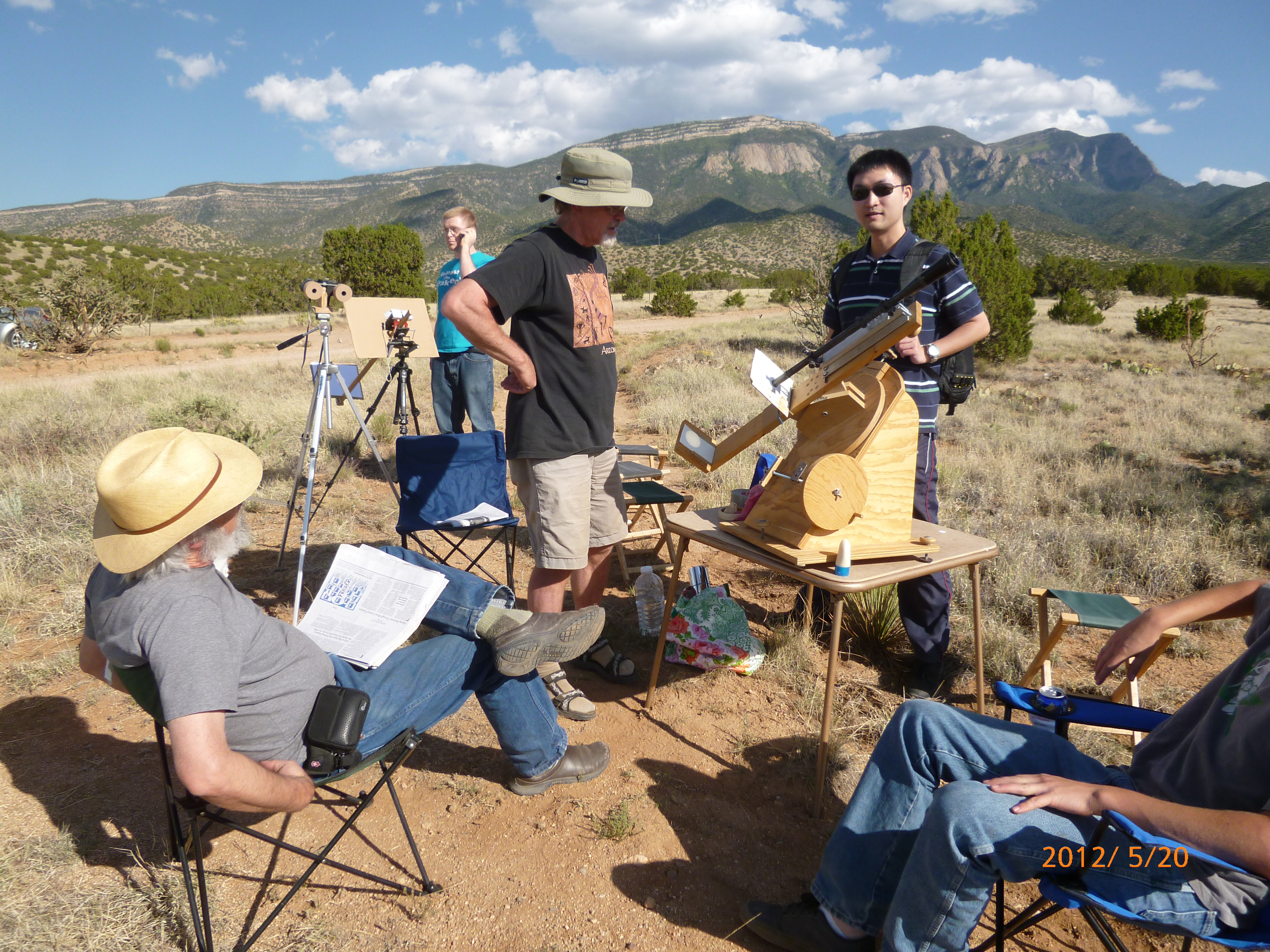 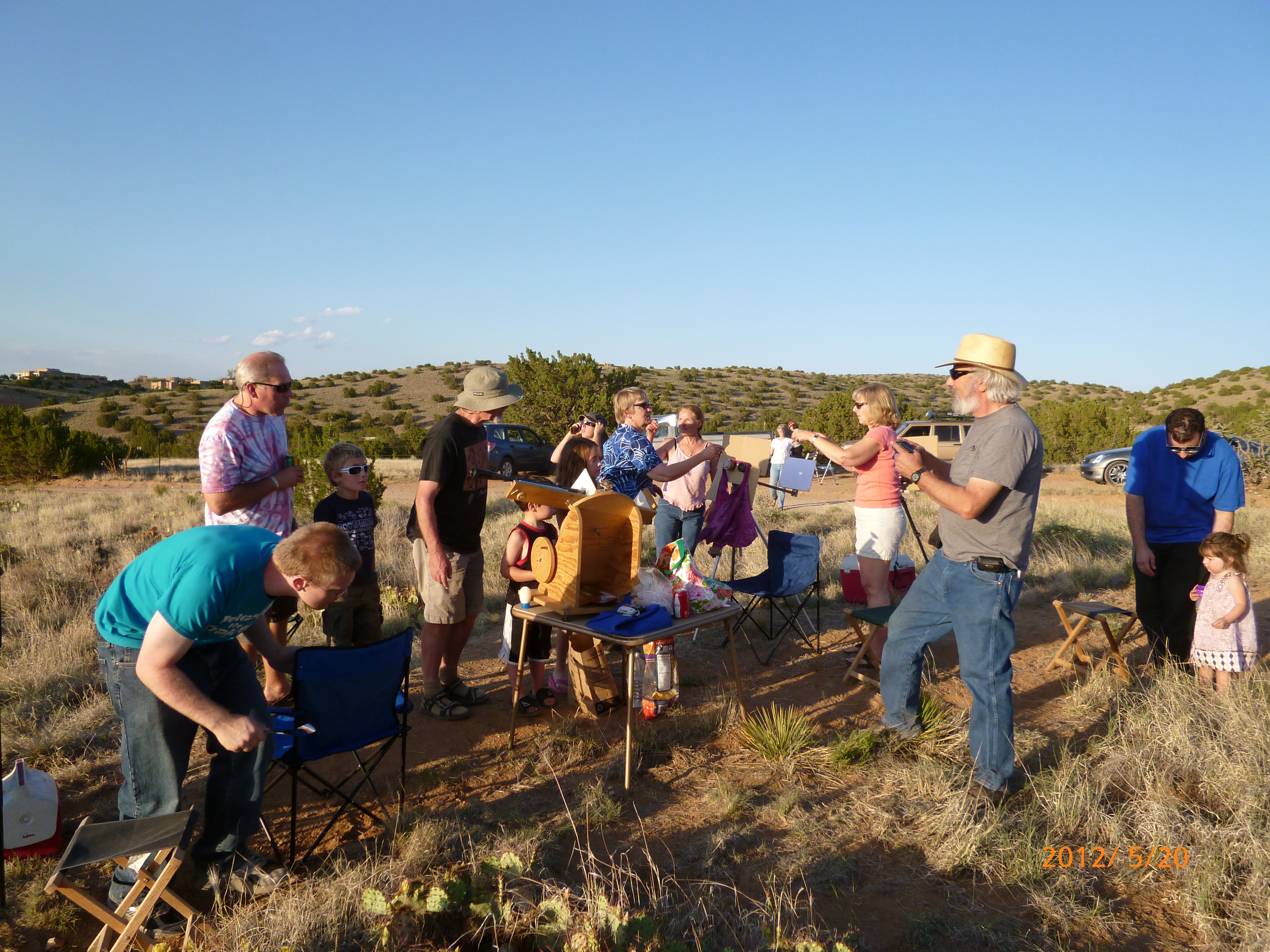